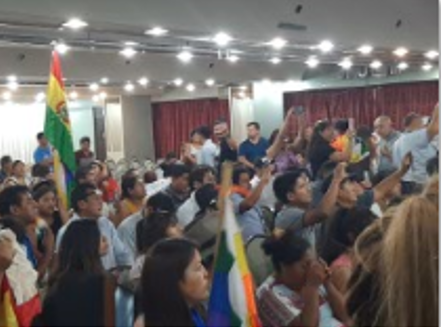 Reunión política en Bs As, 11-1-20
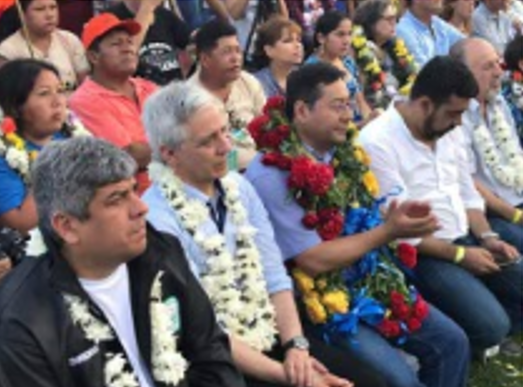 Reunión política en Bs As, Luis Arce es candidato, 22-1-20
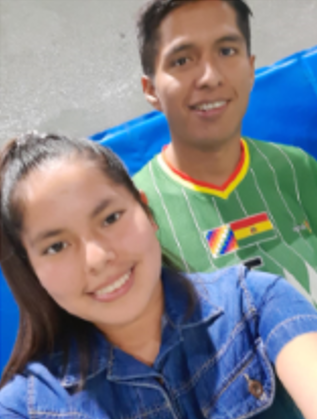 Con Andrónico Rodríguez, 18-2-20
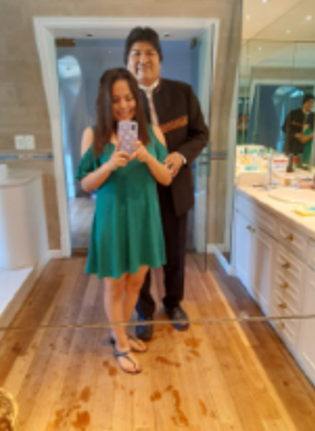 Con Evo Morales, 21-2-20
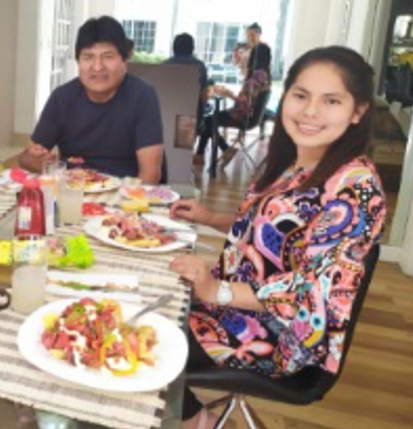 Con Evo Morales, 26-1-20
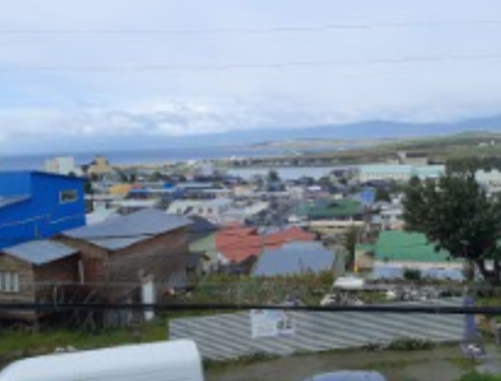 Foto de Ushuaia tomada desde el avión 27-2-20
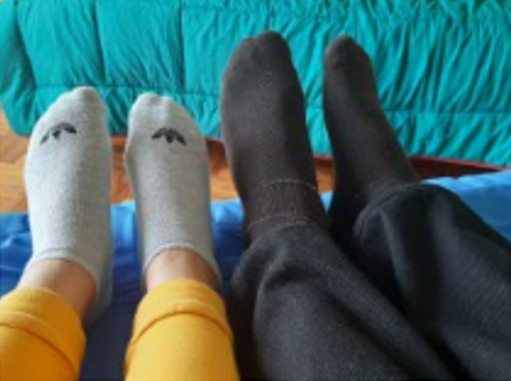 Foto en supuesto hotel de Ushuaia, 27-2-20